Figure 2 Geographical distribution of the mortality rate for stroke for the mid-year of the study period (1990–2006) ...
Eur Heart J, Volume 32, Issue 11, June 2011, Pages 1424–1431, https://doi.org/10.1093/eurheartj/ehr045
The content of this slide may be subject to copyright: please see the slide notes for details.
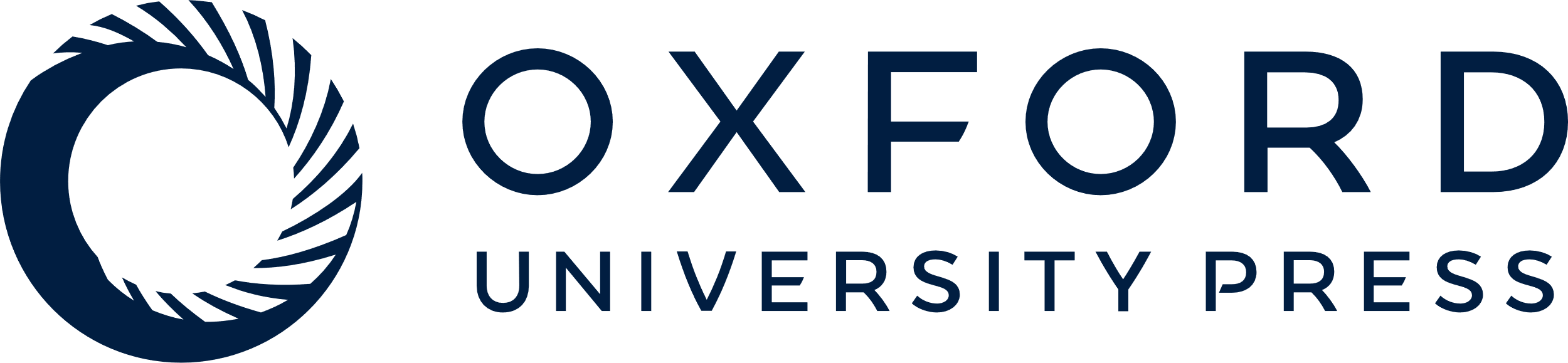 [Speaker Notes: Figure 2 Geographical distribution of the mortality rate for stroke for the mid-year of the study period (1990–2006) in men (upper panel) and women (lower panel).


Unless provided in the caption above, the following copyright applies to the content of this slide: Published on behalf of the European Society of Cardiology. All rights reserved. © The Author 2011. For permissions please email: journals.permissions@oup.com.]